Николай Васильевич Гоголь (1809-1852)
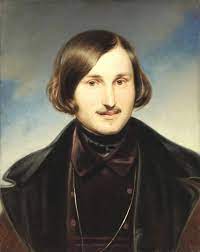 «Часто сквозь видимый миру смех льются невидимые миру слезы»
«Мертвые души» Н. В. Гоголь
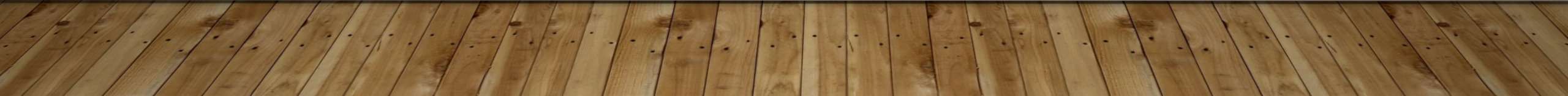 Периоды жизни и творчества
Нежинская гимназия высших наук (1821-1828)
Петербург – «Ганс Кюхельгартен» (псевдоним В. Алов) – 1829; «Басаврюк, или вечер накануне Ивана Купала» – «Отечественные записки» – 1830; знакомство с Пушкиным, «Вечера на хуторе близ Диканьки» (Рудый Панько) – 1831-1832; «Миргород» – 1835;
«Вечера на хуторе близ Диканьки»
«Сейчас прочел «Вечера близ Диканьки». Они изумили меня. Вот настоящая веселость, искренняя, без жеманства, без чопорности. А местами какая поэзия!.. Все это так необыкновенно в нашей нынешней литературе, что я доселе не образумился». 
А. С. Пушкин
«Вечера на хуторе близ Диканьки»
Часть первая
Сорочинская ярмарка
Вечер накануне Ивана Купала
Майская ночь, или Утопленница
Пропавшая грамота
Часть вторая
Ночь перед Рождеством
Страшная месть
Иван Фёдорович Шпонька и его тётушка
Заколдованное место
«Миргород»
Первая часть:
Старосветские помещики
Тарас Бульба
Вторая часть:
Вий
Повесть о том, как поссорился Иван Иванович с Иваном Никифоровичем
«Петербургские повести»
«Мы все вышли из «Шинели» Гоголя» Ф. М. Достоевский
«Влияние Гоголя на русскую литературу было огромно. Не только все молодые таланты бросились на указанный им путь, но и некоторые писатели, уже приобретшие известность, пошли по этому же пути, оставивши свой прежний, Отсюда появление школы, которую противники ее думали унизить названием натуральной» В. Г. Белинский
«Быть поэтом – это значит находить красоту в ее реальном значении»
Стиль гоголя
Простота вымысла, верность жизни, народность, оригинальность и комическое воодушевление, всегда побеждаемое чувством грусти и уныния.  В. Г. Белинский
Смешение трагедийного и комического
Социальность. «В Гоголе мы видим главу русской литературы» В. Г. Белинский
Мастер собирания мелочей в одно целое, чтобы в это целом вдруг глубоко предстал тот или иной характер – «вещное описание»
Исповедальность – качество, которое поставило русскую литературу на 1-ю ступень в мире